T.C.
BANDIRMA ONYEDİ EYLÜL ÜNİVERSİTESİ
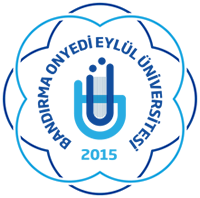 2016-2017 BAHAR YARIYILI 
DERS KAYIT KILAVUZU
DERS SEÇME İŞLEMLERİ
ÖĞRENCİLERİMİZİN 2016-2017 EĞİTİM-ÖĞRETİM YILI KATKI PAYI VE ÖĞRENİM ÜCRETLERİ
Birinci Öğretim öğrencilerinin Katkı Payı Devlet tarafından karşılanır, öğrenci ücret ödemez.  Normal öğrenim süresini aşan Birinci Öğretim Öğrencileri Katkı payı öderler. 
 
İkinci Öğretim Öğrencileri kayıtlı olduğu bölüm/program için tanımlanmış Öğrenim Ücretini 
öder.
ÖĞRENCİLERİMİZ  KATKI  PAYLARINI  VE  ÖĞRENİM ÜCRETLERİNİ  
HALKBANK ŞUBELERİNDEN BANDIRMA ONYEDİ EYLÜL ÜNİVERSİTESİ 
HARÇ ÖDEMESİ OLARAK ÖĞRENCİ NUMARALARINI VEREREK YATIRABİLİRLER. 
KATKI PAYLARINI VE ÖĞRENİM ÜCRETLERİNİ YATIRAN ÖĞRENCİLERİMİZ  
 http://obs.bandirma.edu.tr/ ADRESİNDEN DERS SEÇİMİ İŞLEMLERİNİ YAPACAKLARDIR. 
(Öğrencilerimizin ders kayıt ekranları, katkı payı ve öğrenim ücretlerini yatırdıkları anda aktif hale gelecektir.)
DERS SEÇME İŞLEMLERİ
ÖNEMLİ NOT: Ders Seçimlerinde şubelendirme olan derslerde (A ve B) öğrenci numarasının son hanesi TEK olan öğrenciler A şubesini, son hanesi ÇİFT olan öğrenciler B şubesini seçmelidir. 

Yaptığınız işlemlerin danışmanınız tarafından onaylanıp onaylanmadığını http://obs.bandirma.edu.tr/  adresinden kontrol ediniz. 

Öğrencilerimizin karşılaştıkları sorunlar ile ilgili olarak öncelikle program/bölüm danışmanları ile irtibata geçmeleri sorunların çözümünde kolaylık sağlayacaktır

Öğrencilerimiz 2016-2017 eğitim-öğretim yılı bahar yarıyılı kayıt yenileme sürecinde “BANDIRMA ONYEDİ EYLÜL ÜNİVERSİTESİ ÖN LİSANS VE LİSANS EĞİTİM-ÖĞRETİM VE SINAV YÖNETMELİĞİ” hükümlerine bağlı olacaklardır. Yönetmeliğin 6. maddesinde kayıt yenileme kuralları belirtilmektedir.
KAYIT YENİLEME
Öğrencilerin her yarıyılın başında akademik takvimde belirtilen süre içerisinde, öğrenci katkı payını veya öğrenim ücretini yatırdıktan sonra ders seçimini yaparak danışmanın onayı ile kayıtlarını yenilemeleri gerekir.

Öğrenci, ilgili Yönetim Kurulunca kabul edilmiş bir mazereti yoksa kaydını yenilemek zorundadır.

Belirlenen tarihlerde kaydını yenileyemeyen öğrenci, mazereti, ilgili yönetim kurulunca kabul edilmek kaydıyla ders alma bırakma günlerinde ders seçimi yaparak kaydını yenileyebilir. Bu süre içinde de kaydını yenilemeyen öğrenci o yarıyıl kaydını yenilememiş sayılır ve öğrencilik haklarından yararlanamaz. Bu şekilde kaybedilen süre eğitim-öğretim süresinden sayılır. 

Kayıt yenileme işlemlerinin tümünden öğrenci sorumludur.
DERS ALMA BIRAKMA
Birinci yılda öğrenimine başlayan ön lisans ve lisans öğrencisi, kayıtlı olduğu yarıyıla ait bütün dersleri almakla yükümlüdür. Daha önce başka bir yükseköğretim kurumundan alınan derslerin muafiyetleri, bu Yönetmeliğin 18 inci maddesi hükümleri gereği yerine getirilir.
İkinci yarıyıl sonundan itibaren her yarıyıl sonunda genel not ortalaması 1.80’in altında olan ön lisans ve lisans öğrencileri, takip eden yarıyılda en fazla 24* kredilik derse kayıt yaptırabilirler.  Genel not ortalaması her yarıyıl sonunda 1.80 ve üzerinde olan ön lisans ve lisans öğrencileri ise takip eden yarıyılda en fazla 30* kredilik derse kayıt yaptırabilirler.  Bu sınırlamalar zorunlu durumlarda Senato kararı ile değişebilir.
İkinci yarıyıl sonundan itibaren her yarıyıl sonunda, genel not ortalaması 2.80 ve üstünde olan lisans öğrencileri; öğrenim gördüğü yarıyıllarda almadığı ders veya alıp başarısız olduğu ders olmamak şartı ile danışmanlarının onayı ile bir üst sınıftan kredi sınırları içerisinde kalarak derslere kayıt yaptırabilirler.
Yukarıdaki fıkralarda belirtilen esaslara göre kayıt yaptıracak öğrenciler; kayıt yaptırmak istedikleri derslere öncelikle alt yarıyıllardaki dersleri seçerek, bu Yönetmeliğin 25. maddesindeki esaslar çerçevesinde kayıt yaptırmak zorundadır. 
Öğrenci, süresi içinde usulüne uygun olarak kayıt yaptırmadığı derslere devam edemez ve bu derslerin sınavına giremez, girse de notu iptal edilir.
    *(03/09/2014 tarih ve 2014/9 sayılı Senato Kararı)
FAKÜLTE VE MESLEK YÜKSEKOKULU İLETİŞİM BİLGİLERİ